Performance support bij de Belastingdienst
19 juni 2024				Ellen de Vries
Omdat blijven leren belangrijk is.
“We are not in the learning business, we are in the performance business”
Mmm…   Belastingdienst….
Belastingdienst: een paar getallen
Belastingdienst, situatieschets
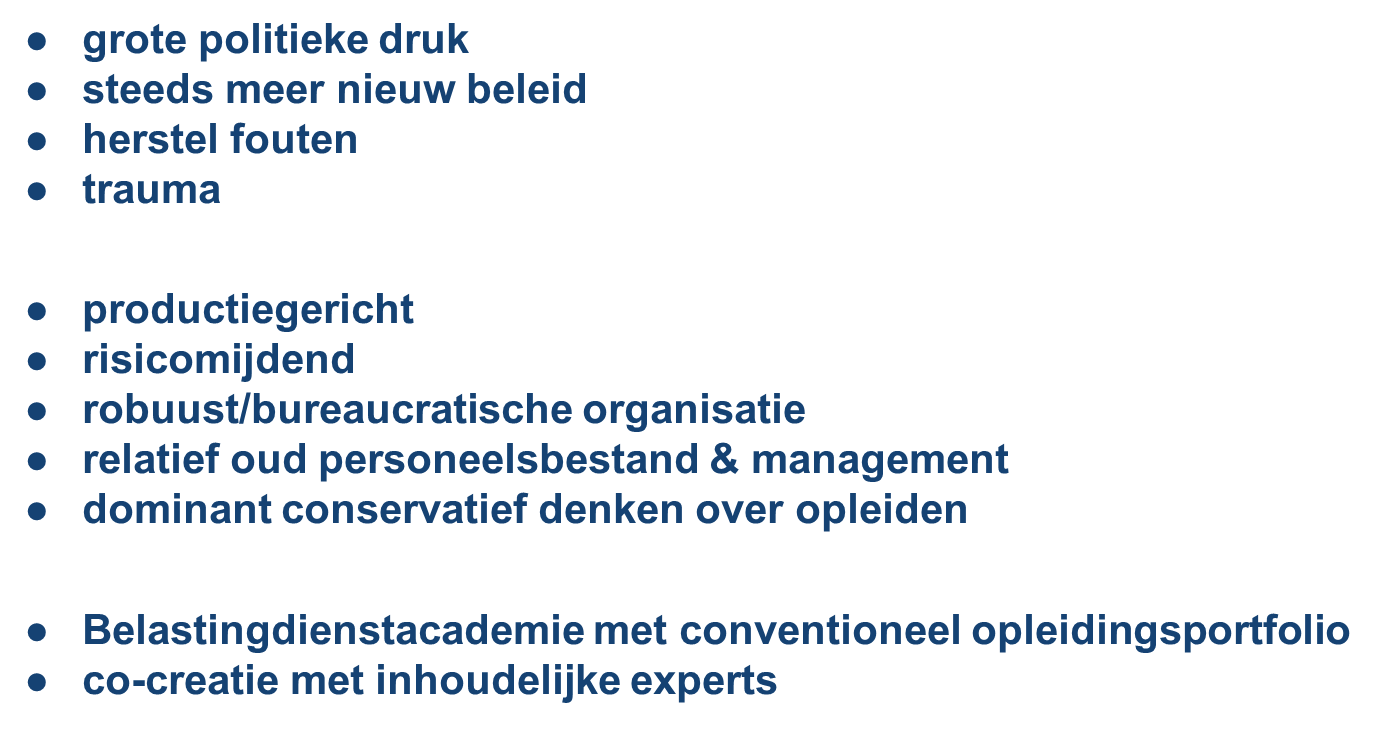 Corona-crisis
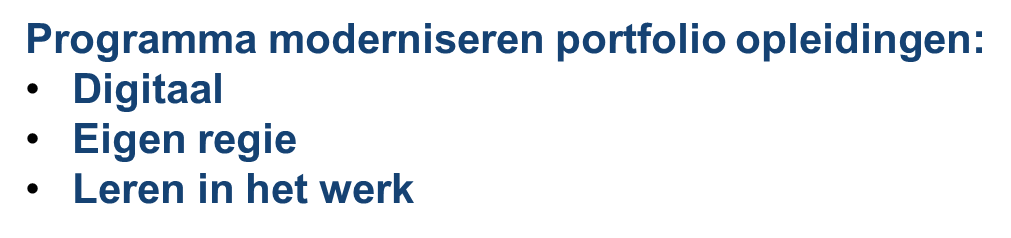 Onze aanpak
start met pilots zonder tool voor Medewerkers Banenafspraak
enthousiasme bij Belastingdienstacademie
klein projectteam in academie
aanschaf tool en begeleiding/opleiding
presentatie management over 5 moments en digitale coaches
opleiding L&O adviseurs/projectleiders
POC’s 
digitale coaches in gebruik (kleinschalig)
Wat ondervinden we?
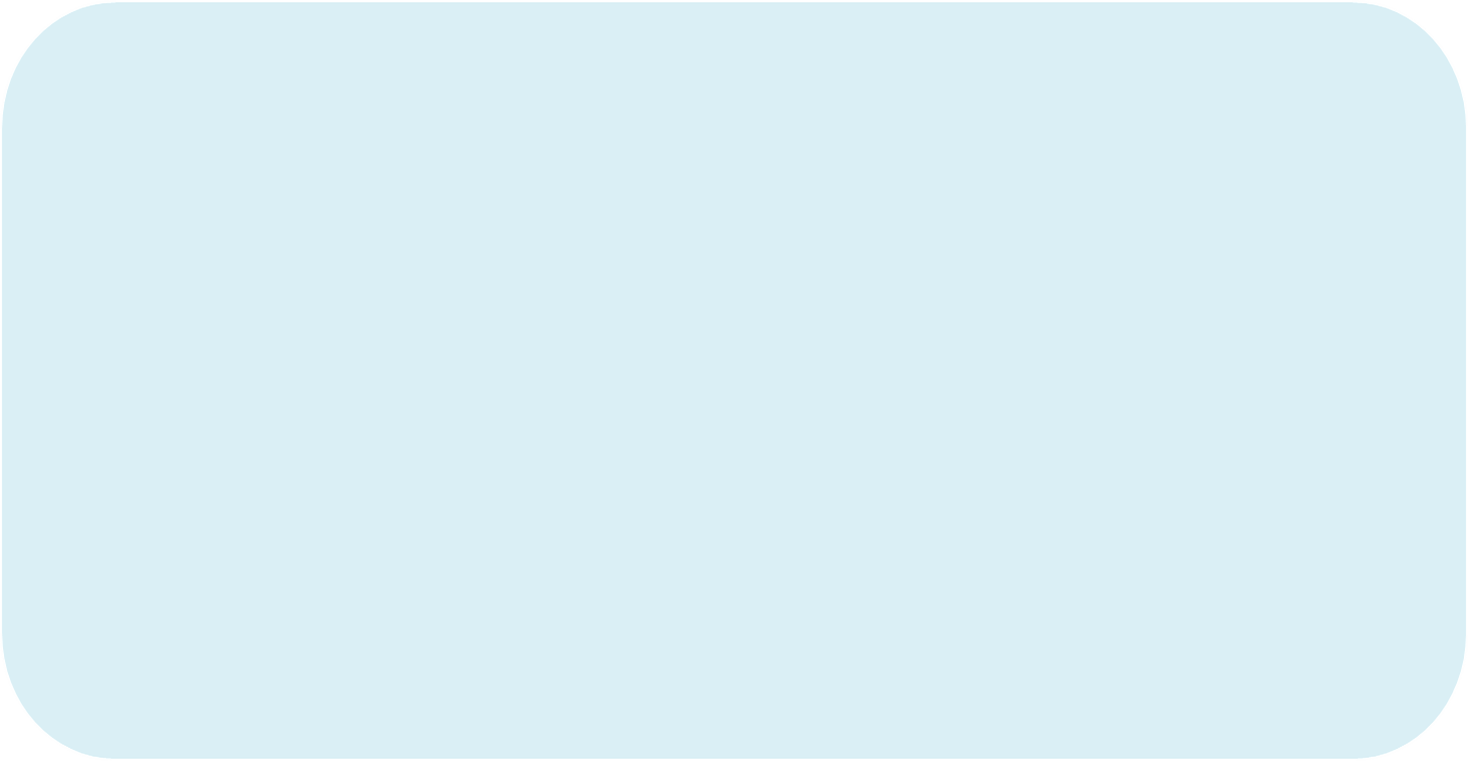 Binnen academie 
‘weerstand’ 
dominante denken: opleidingen
kennisgebrek
weinig gevoel voor praktijk werkvloer
gebrek capaciteit

Beslisser/klanten
geen aandacht, onbegrip
dominante denken: opleidingen
verbeteren ipv vernieuwen
meer van hetzelfde
organisatie, besluitvorming,
wankele visie
In de praktijk
digitale coaches werken goed
werkvloer zeer enthousiast
teamleiders willen meer processen ondersteund
eerste effectmeting positief
paar invloedrijke stakeholders enthousiast
projectteam academie is enthousiast
Hoe gaan we verder:
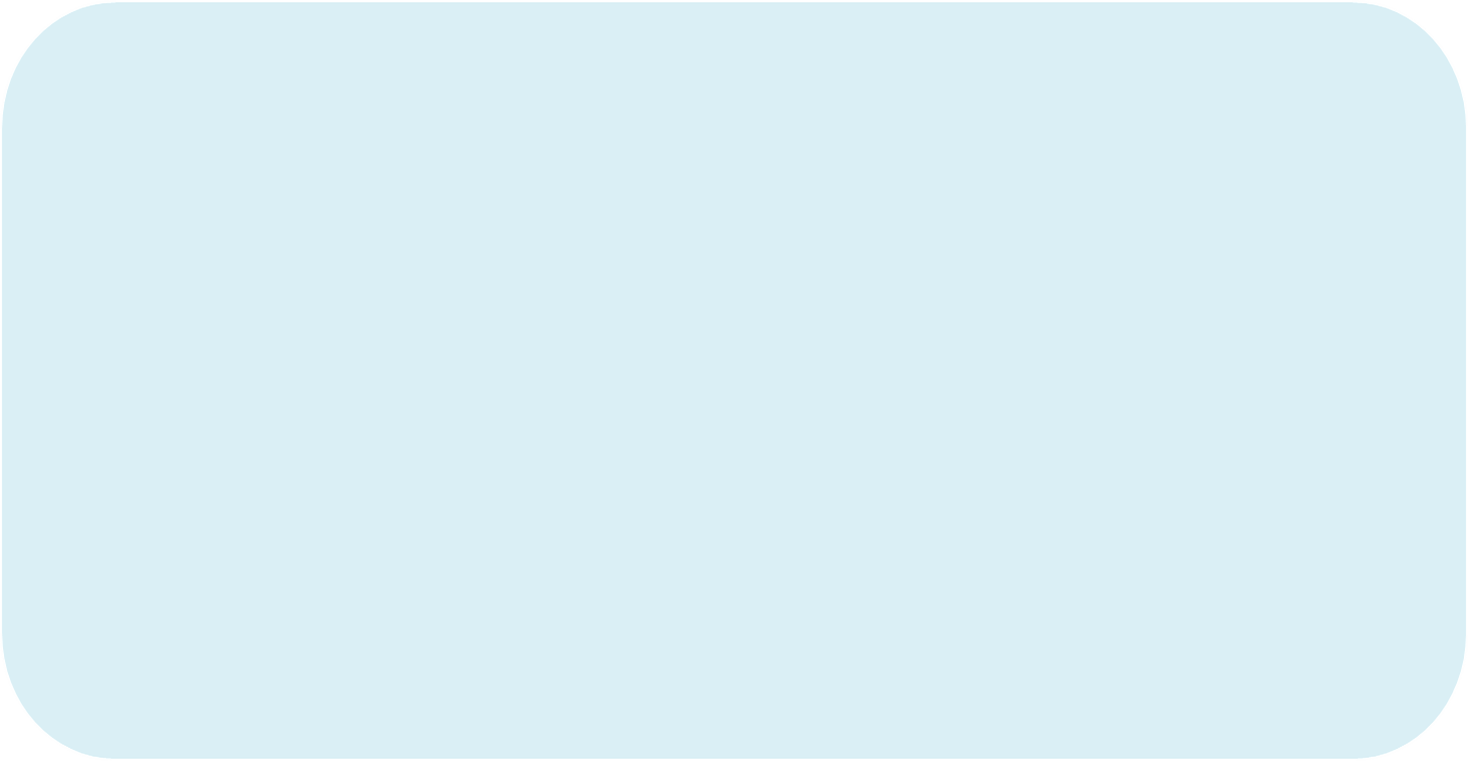 verder met voorlichting traditionele gremia, 
gebruik enthousiast gebruikers (en in later stadium data)
theorie niet, praktijk wel
capaciteit-mythes ontkrachten
verder met pilots 
effect meten/data verzamelen
doorbraak project
visie: niet vervangen, maar aanvullend op opleiden
verder met opleiden adviseurs: on the job (niet alleen formele opleiding)
versterken team PS. met ander soort adviseurs/projecttrekkers
beleid academie: nieuwe vragen aanpak: performance perspectief
fade out capaciteit tbv ‘klassiek’ opleiden
Ellen de Vries
edevries@belastingdienst.nl